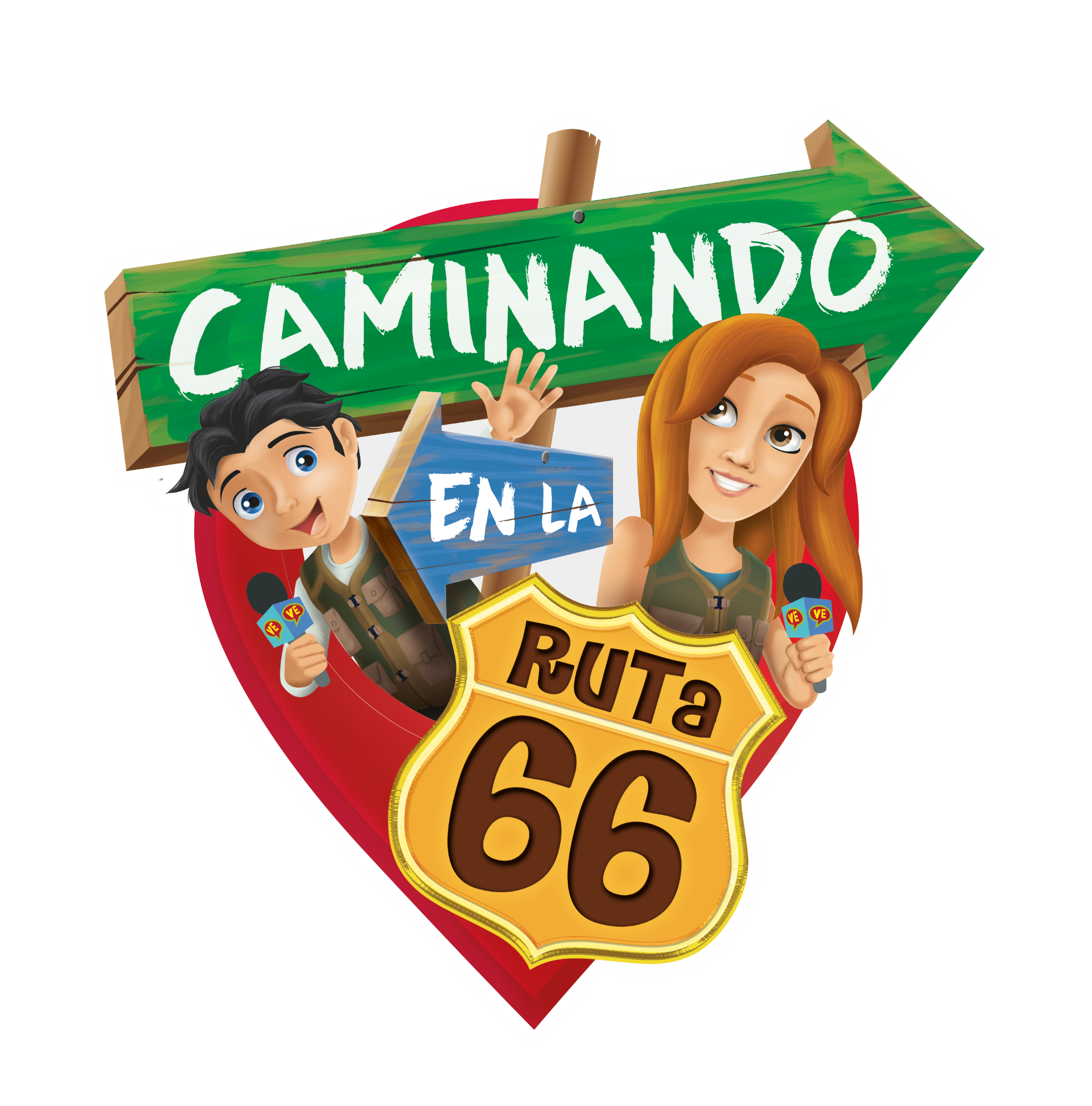 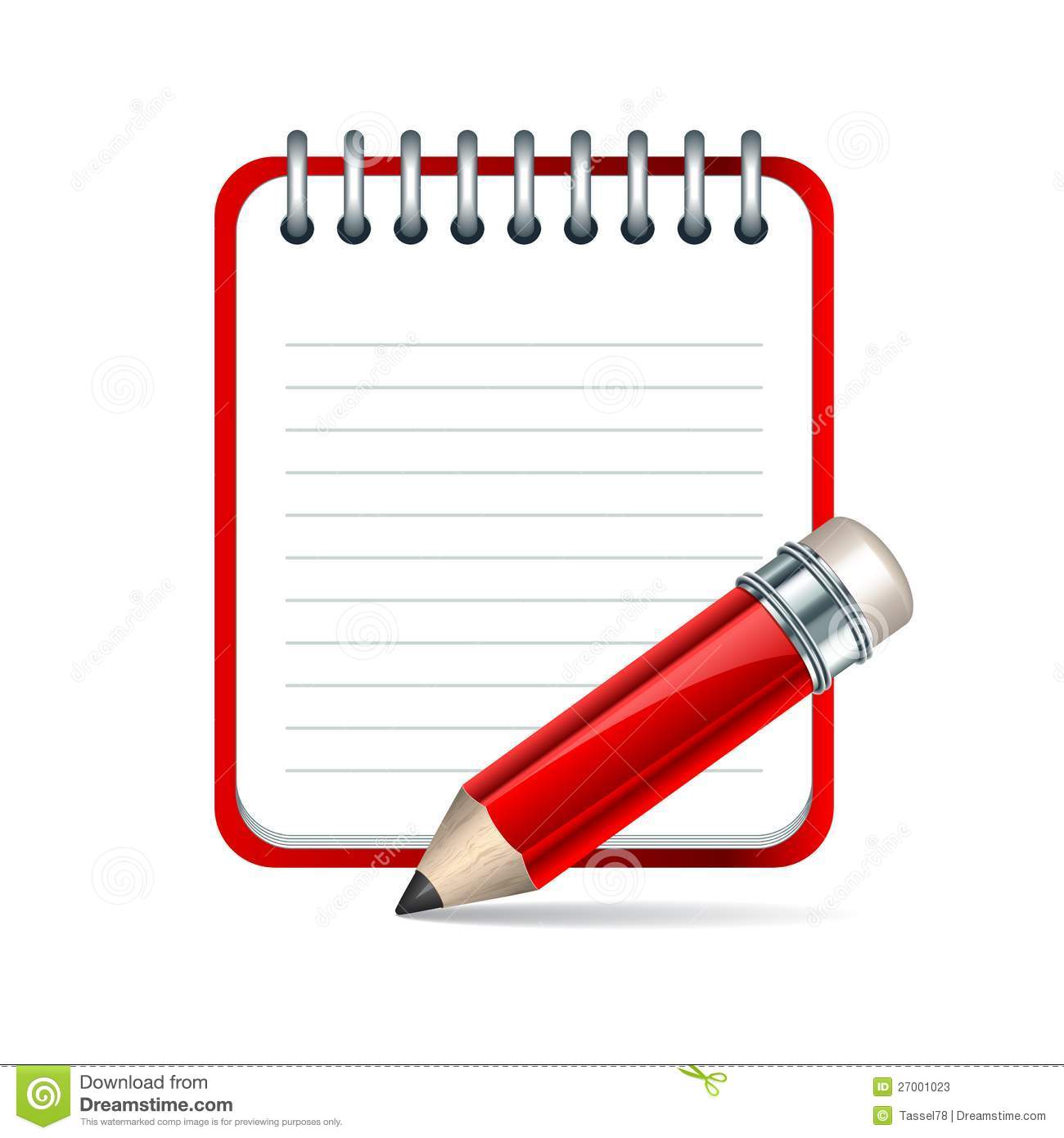 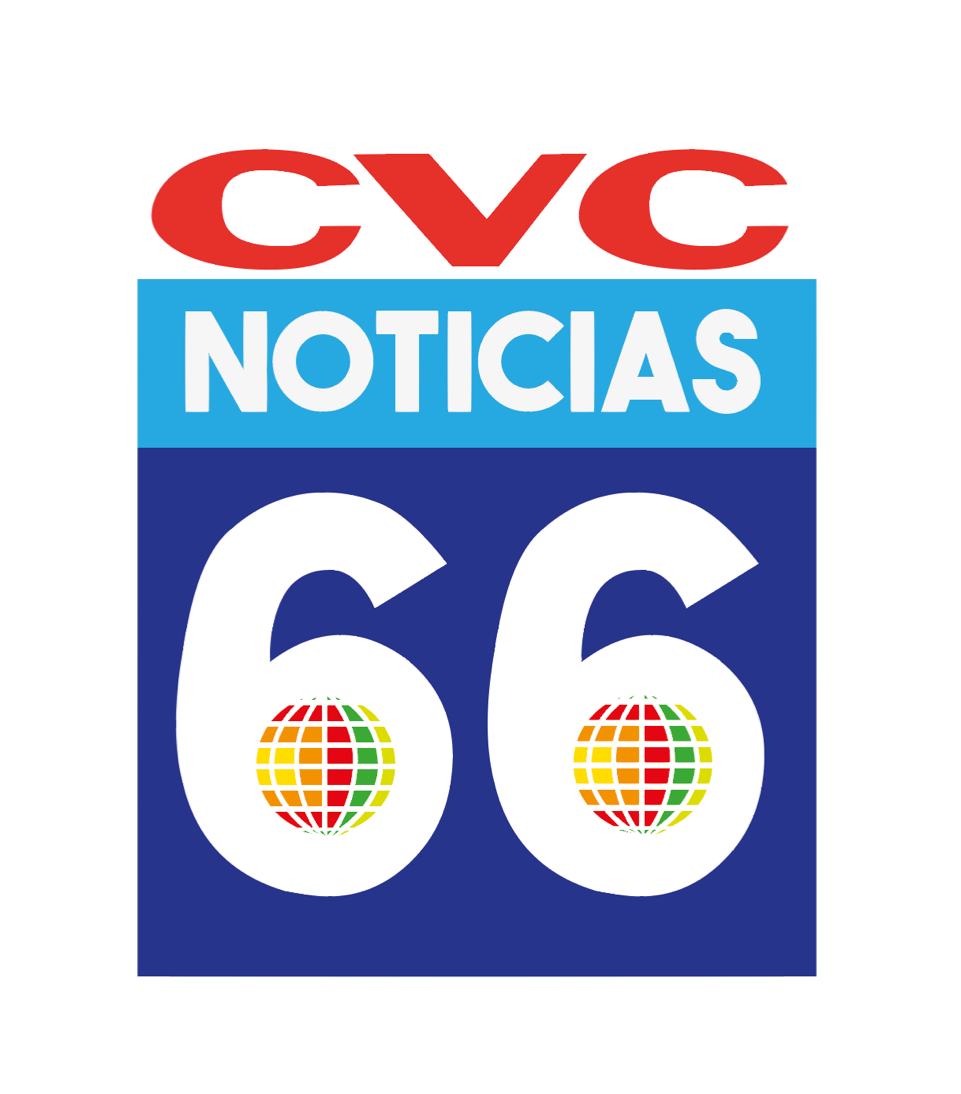 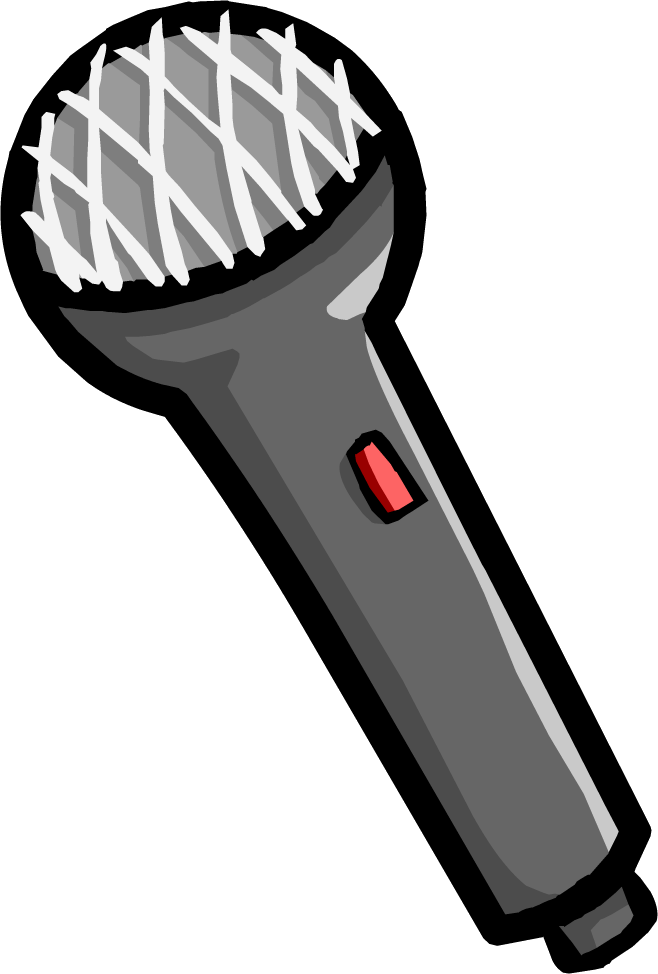 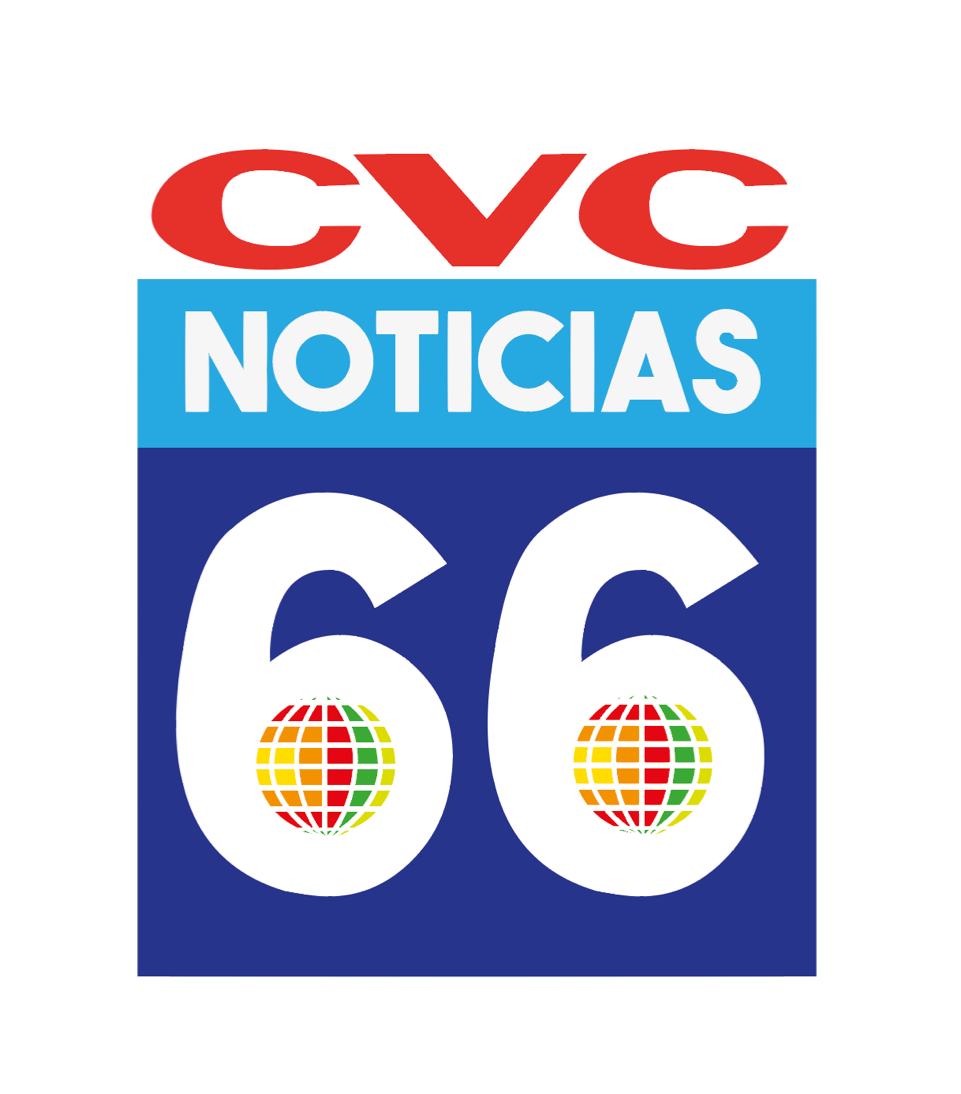 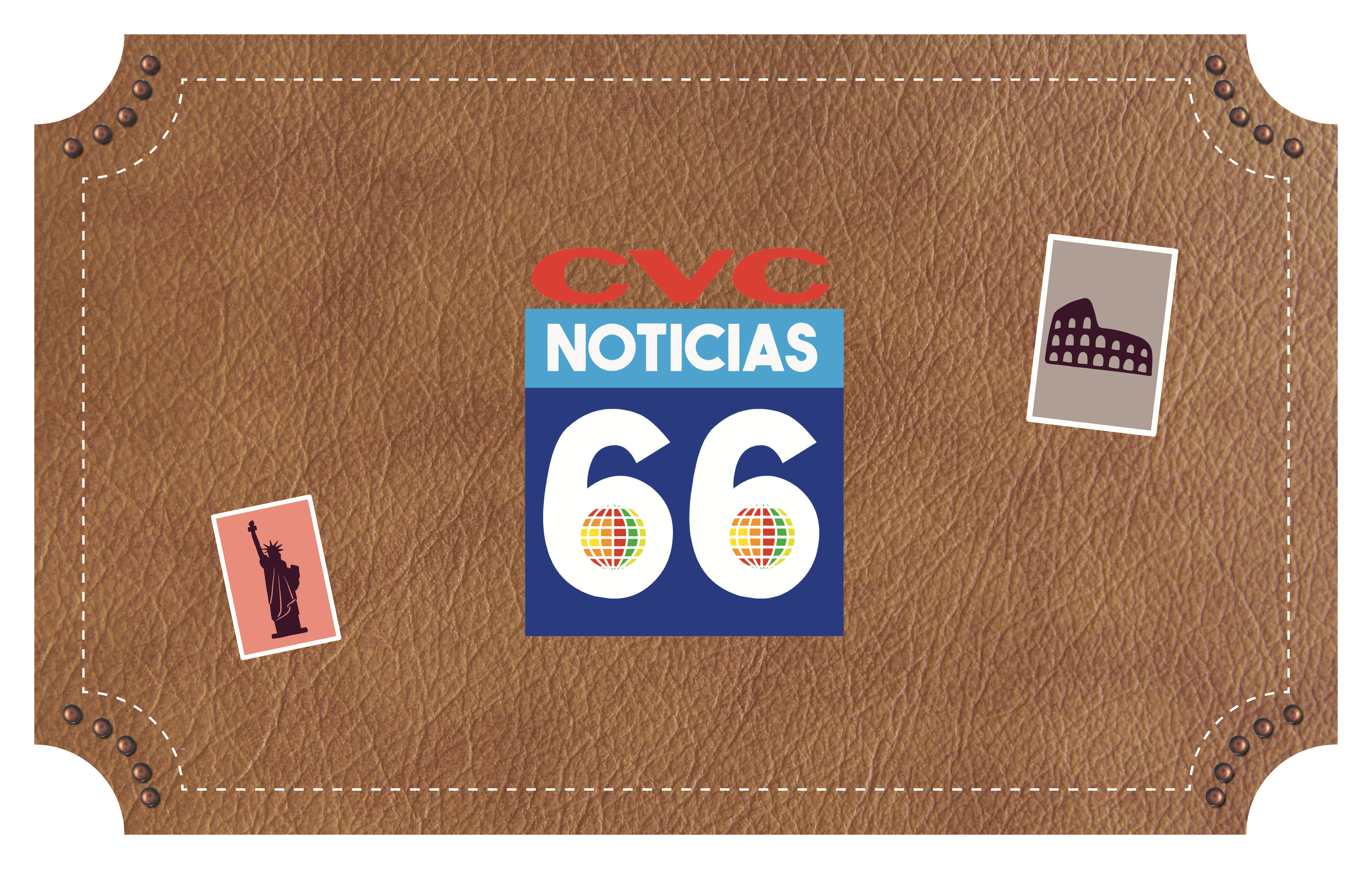 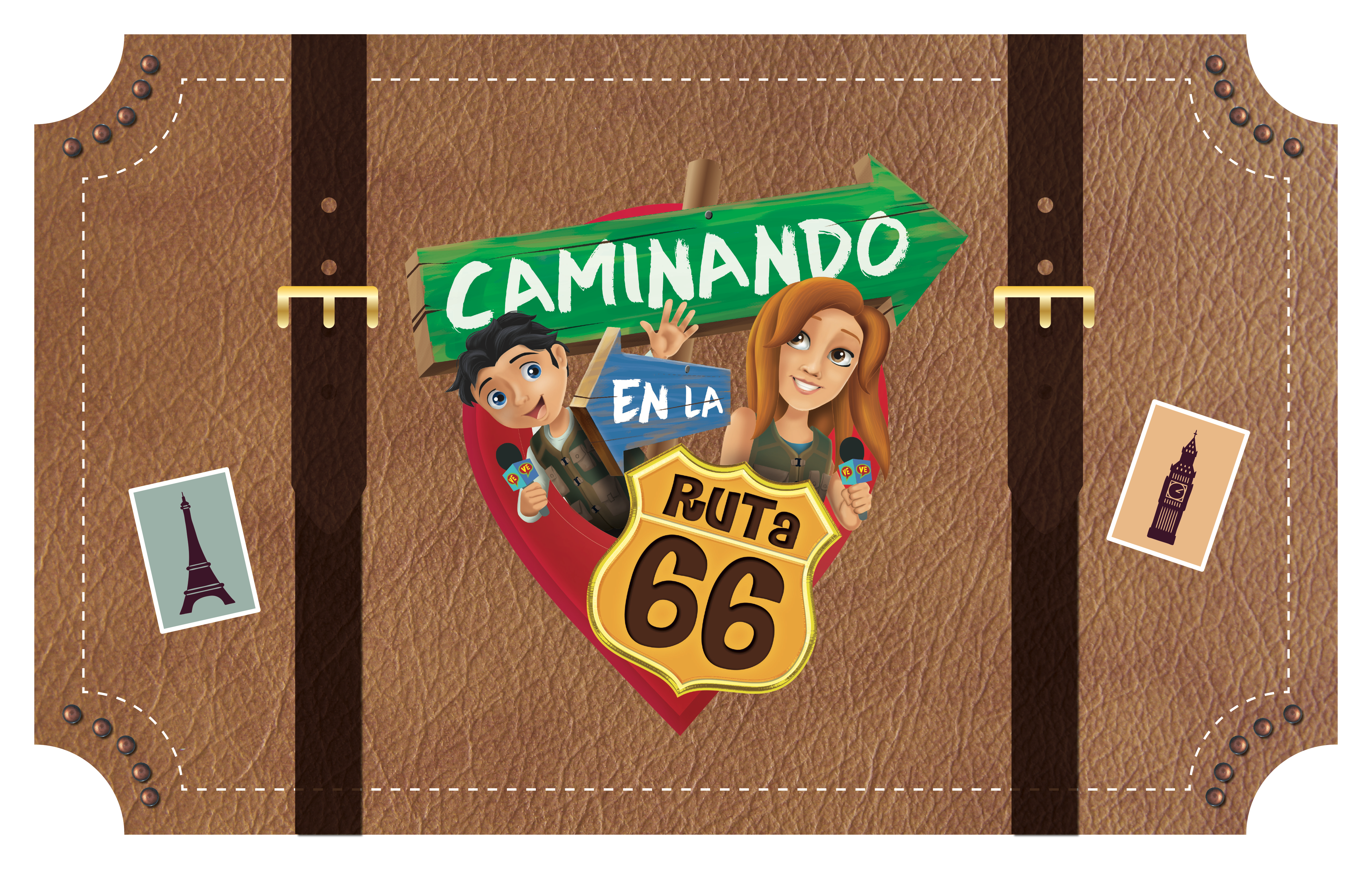 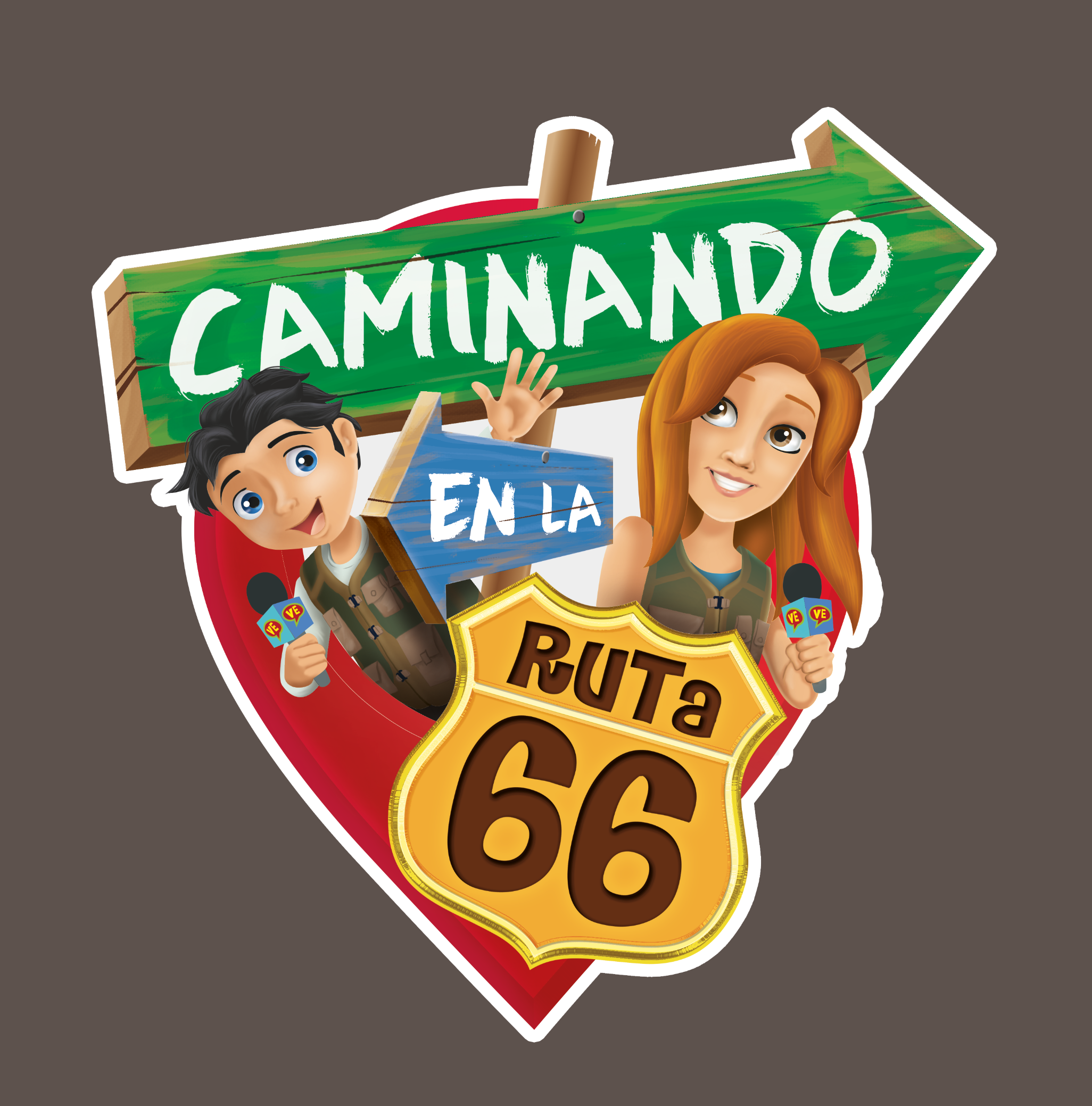 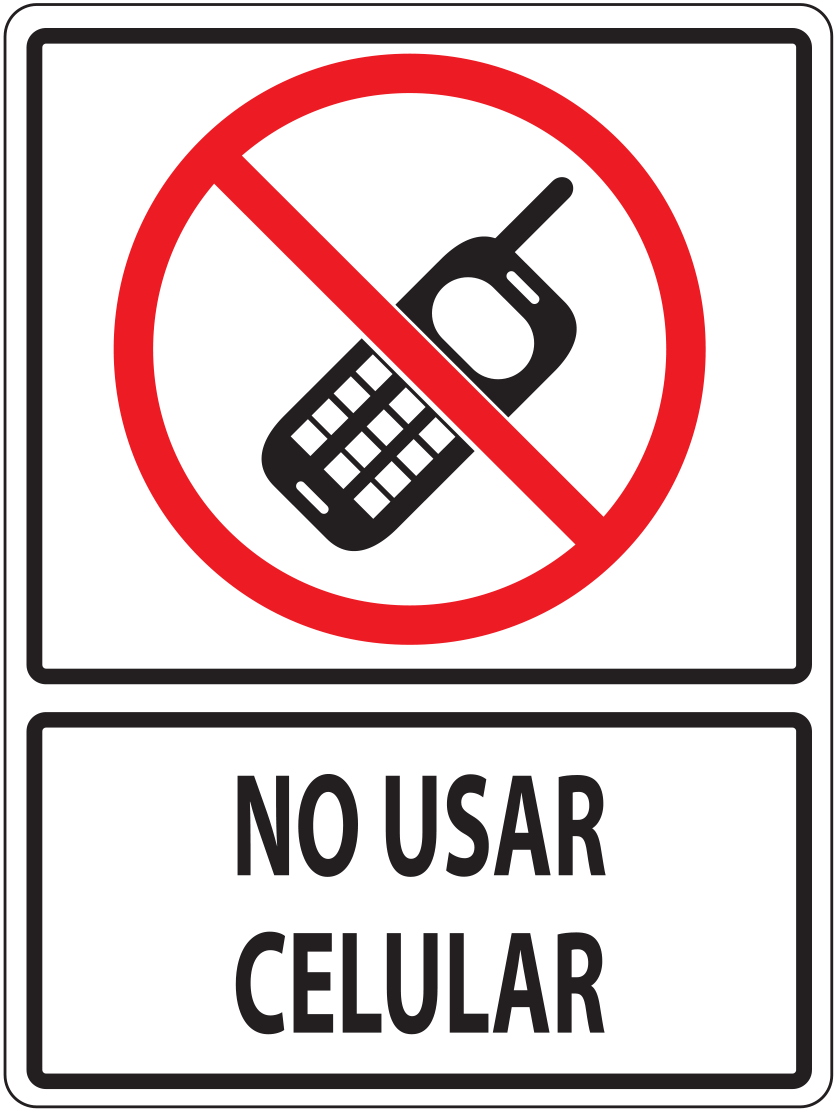 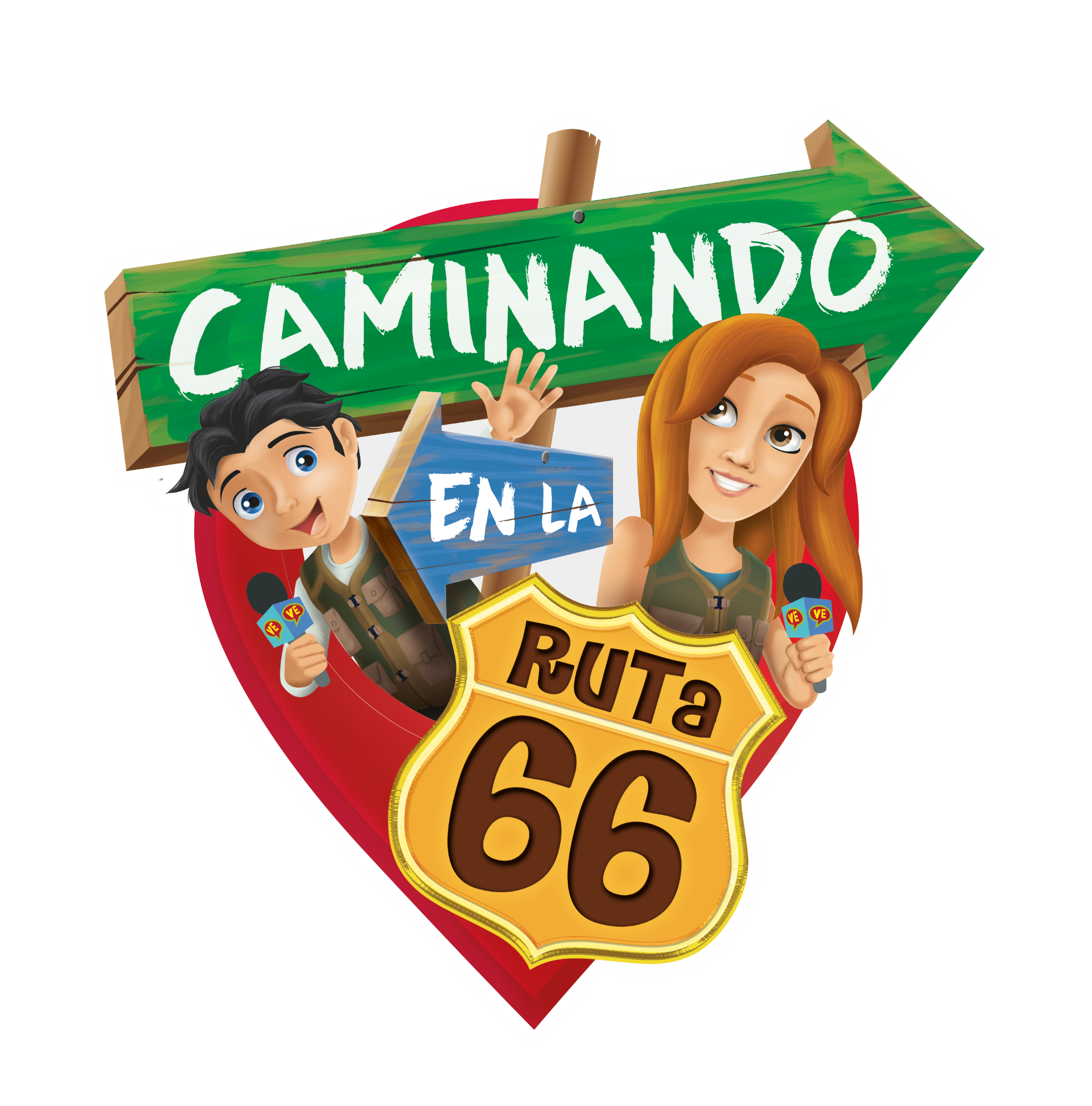 TÚNEL DE
EXPLORACIÓN
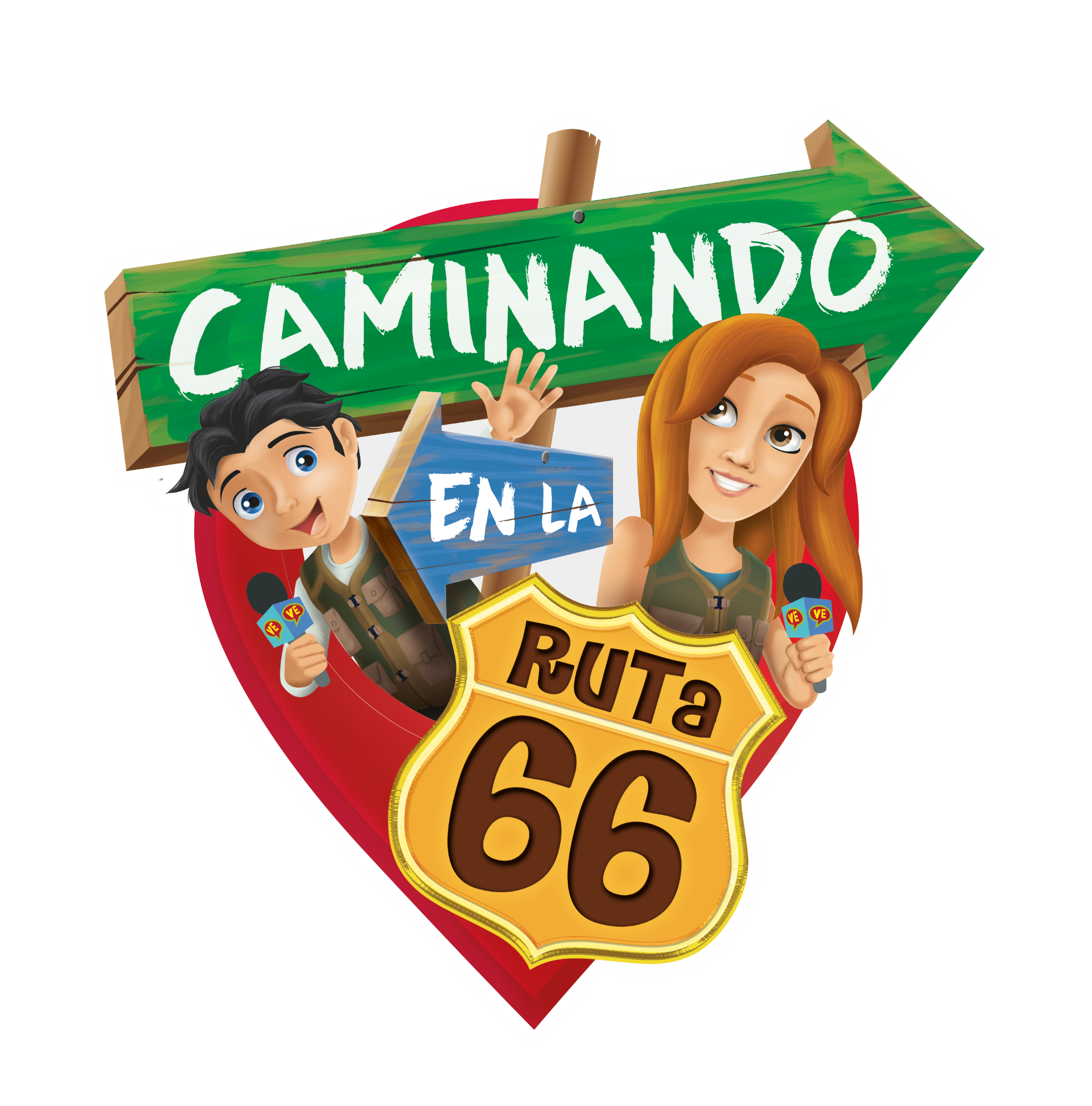 PUENTE DE
CONEXIÓN
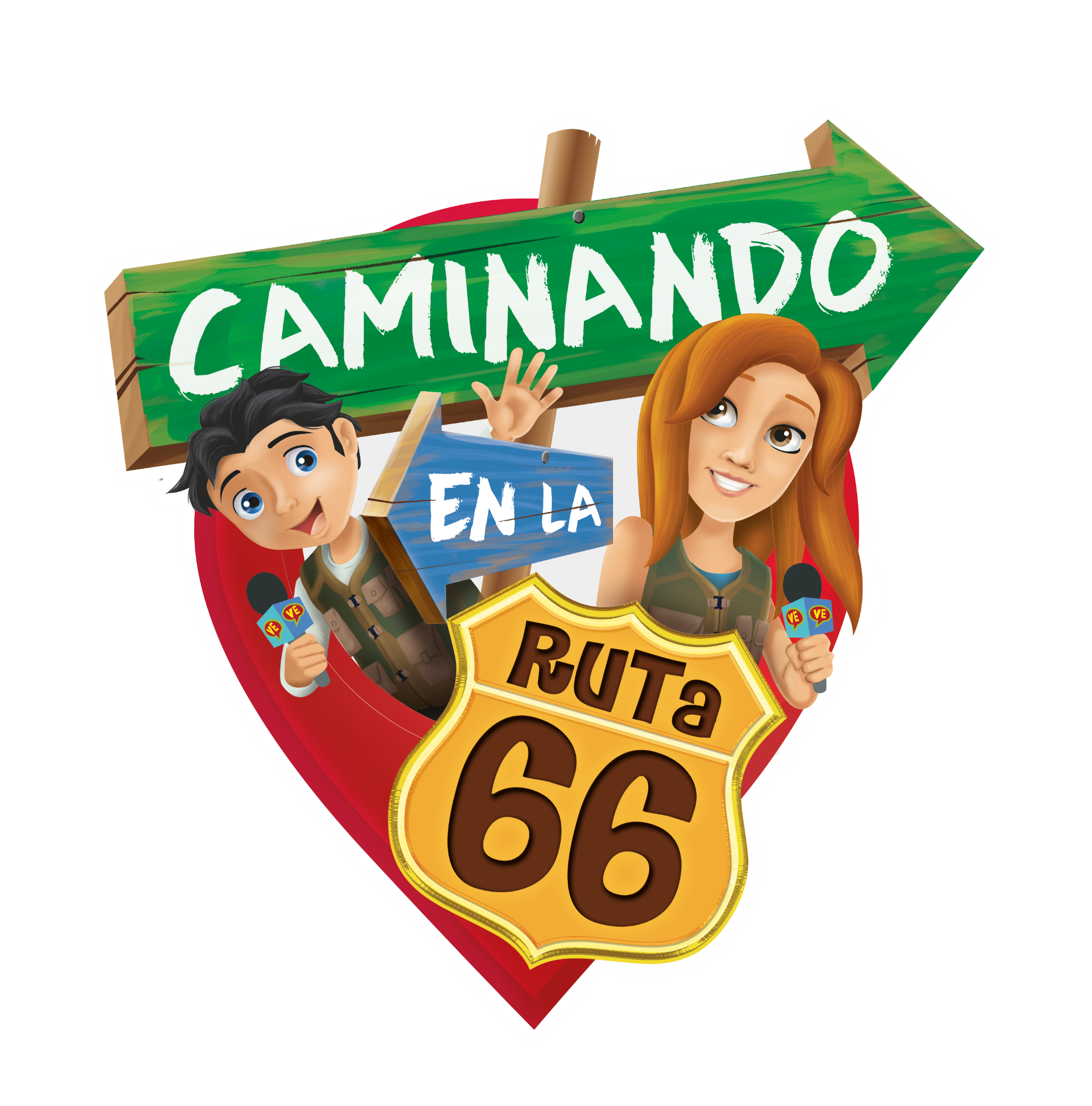 PARQUE DE
DIVERSIONES
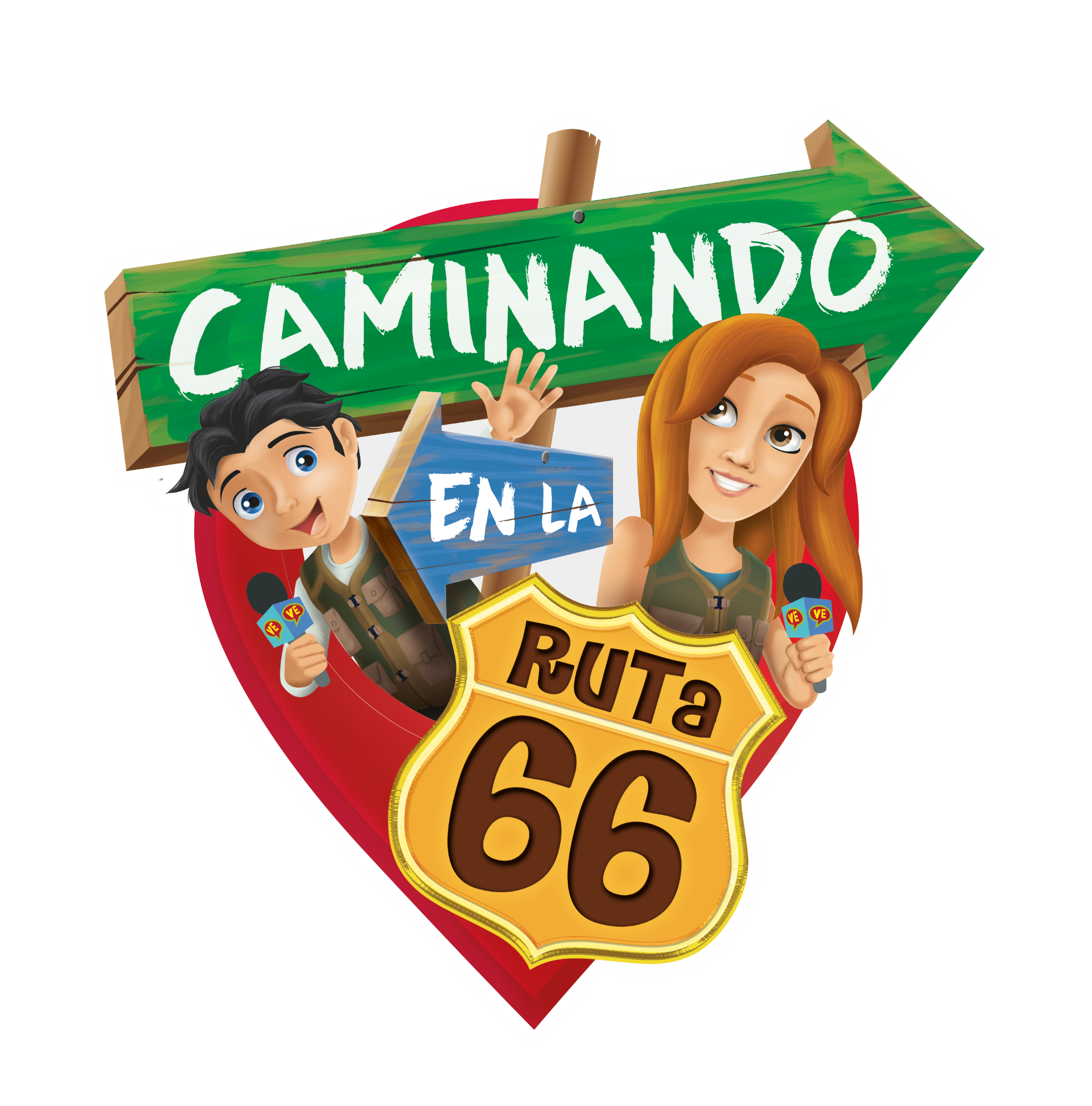 ESTACIÓN DE
SERVICIO
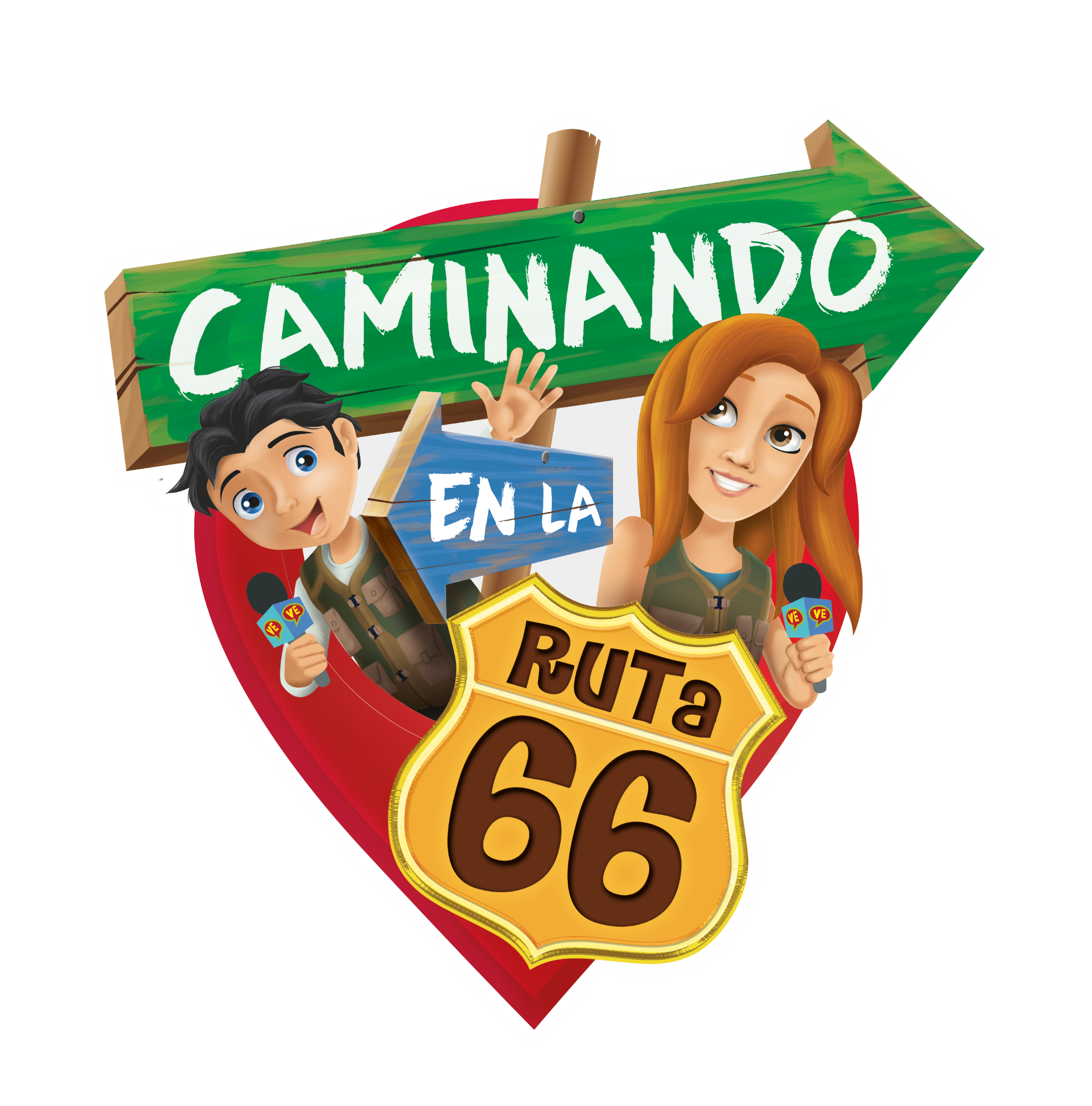 DESCANSO